How to Write a Poem
By Kwame Alexander
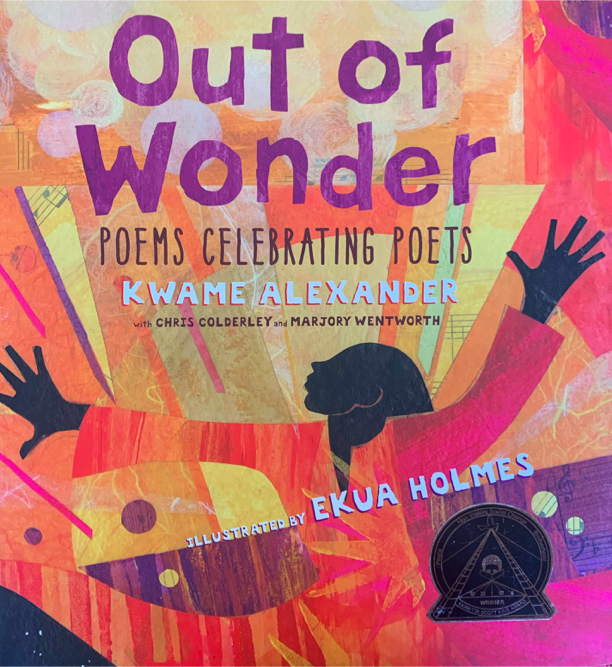 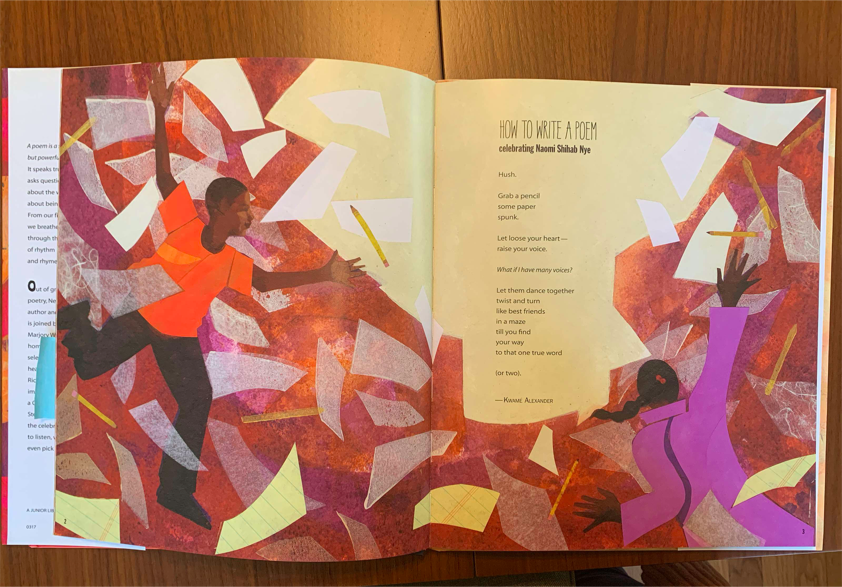 How to Write a Poem

Hush.

Grab a pencil
some paper
Spunk

Let loose your heart--
Raise your voice.

What if I have many voices?
Let them dance together
twist and turn
like best friends
in a maze
till you find
your way
to that one true word

(or two).

--Kwame Alexander